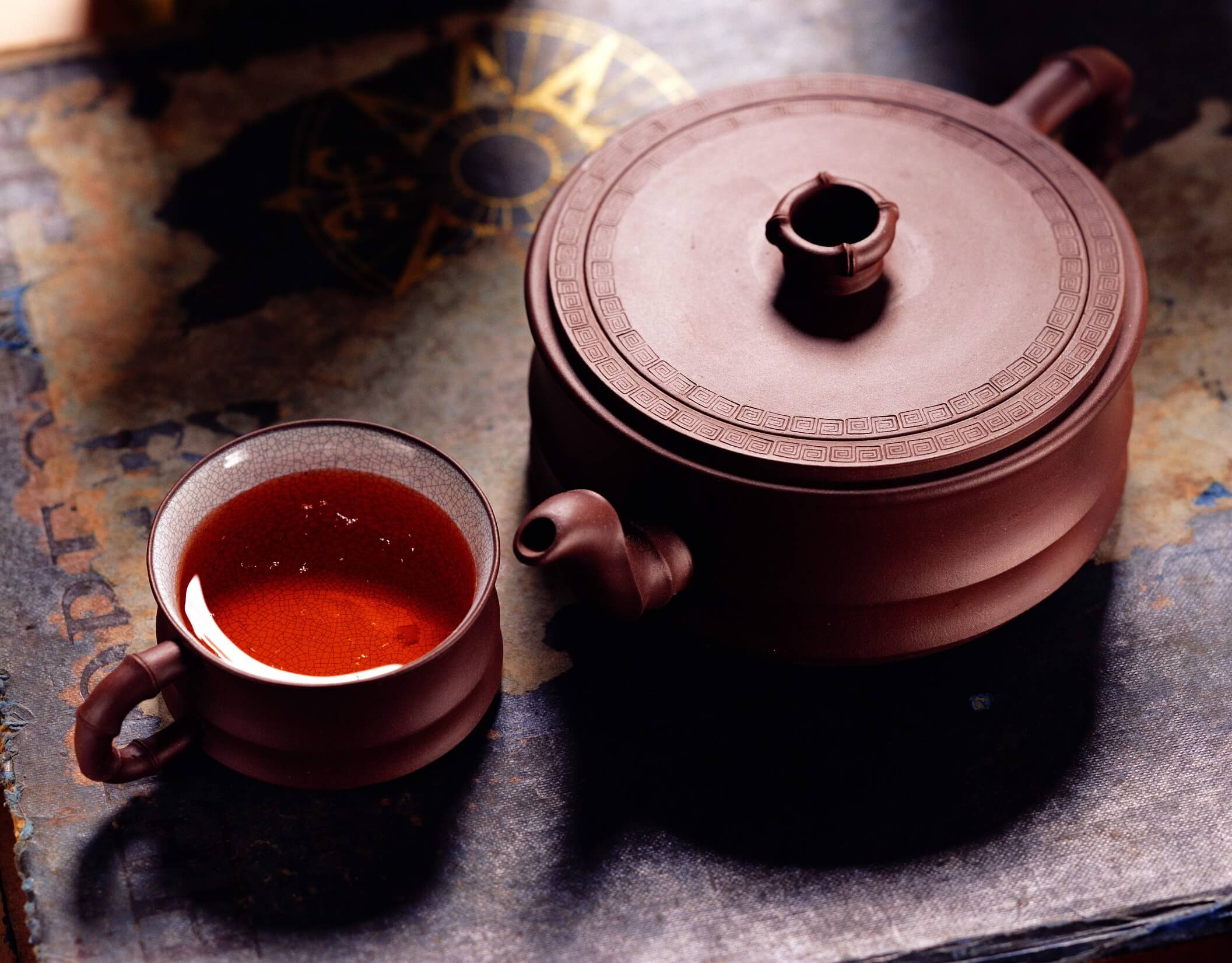 2024
中国文化
茶文化活动策划PPT模版
目录
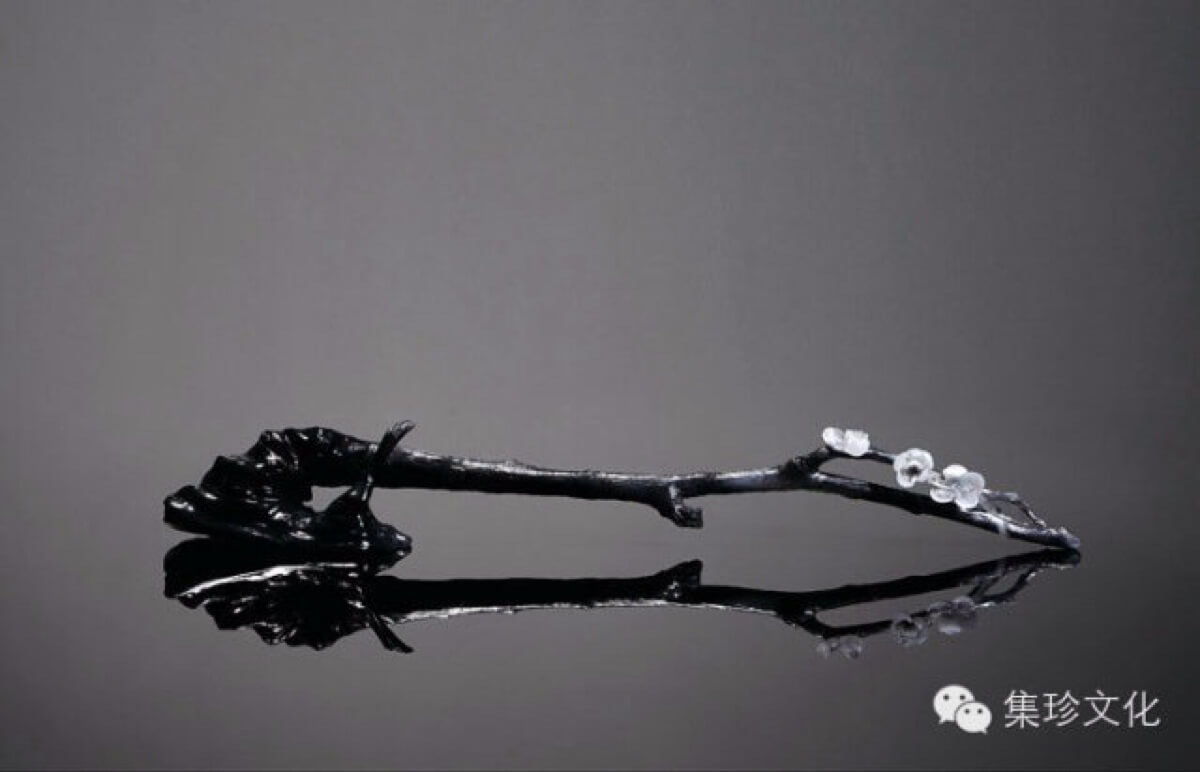 肆
叁
贰
壹
Chapter Title
Chapter Title
Chapter Title
Chapter Title
章节一
章节二
章节三
章节四
章节标题
章节标题
章节标题
章节标题
CATEGORIES
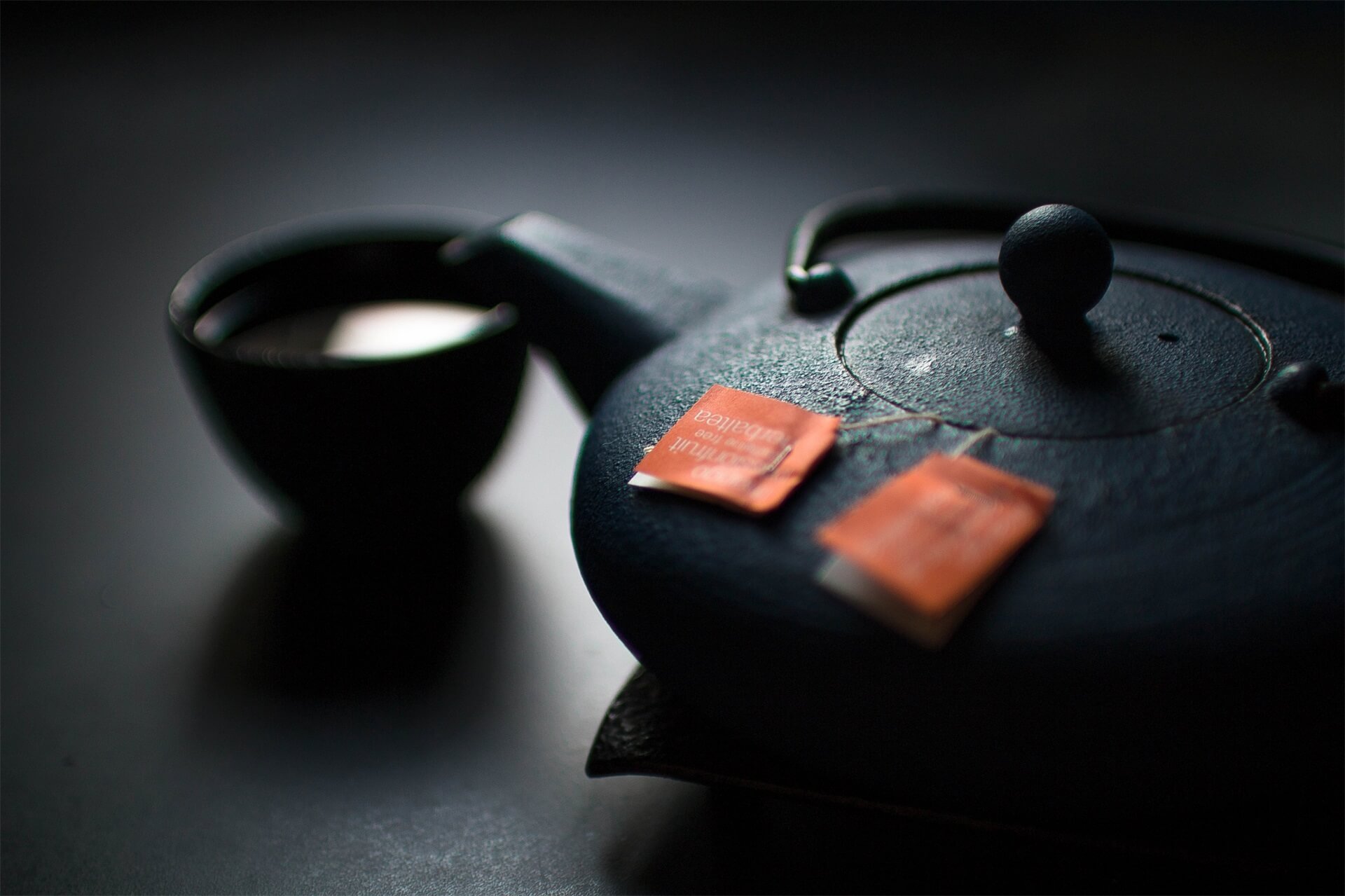 Chapter Title
壹
章节标题
章节一
感恩的心态喝这杯茶，这杯茶就不仅仅是一碗茶汤，而在其中充满人文精神，充满了天地万物和谐相处、相互成就、共融共济、同体不二的精神，化解戾气，发扬正气，成就和气。
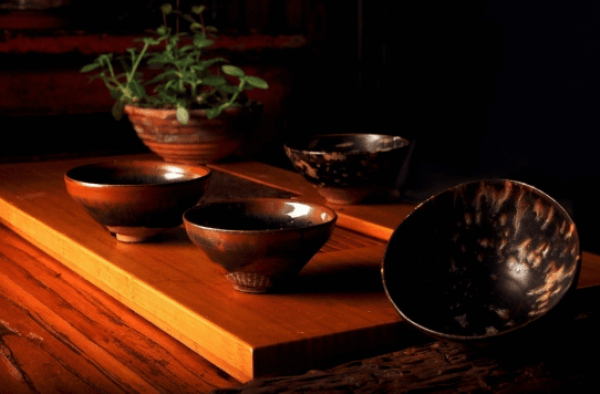 标 · 题
武夷溪边粟粒芽，前丁后蔡相宠加。争新买宠各出意，今年斗品充贡茶。吾君所乏岂此物，致养口体何陋耶？洛阳相君忠孝家，可怜亦进姚黄花。
咏 茶
您的标题·您的子标题
Your content title·Your sub-title
茗
第一杯为品，第二杯为解渴。品茗，其妙处正在于品
饮酒为“醉乡”，品茶为“醒乡”。从“醉乡”中觉醒过来
进入清纯的“醒乡”，才能体验人生，品味人生
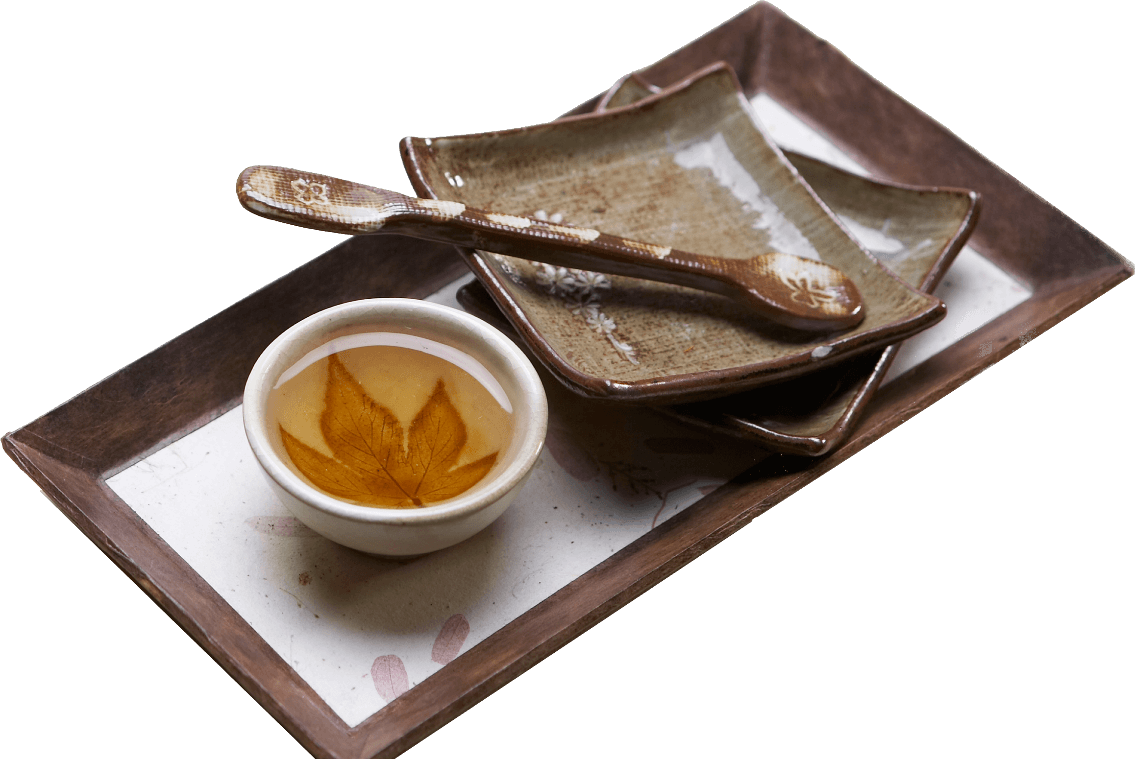 输入您的内容输入您的内容输入您的内容。输入您的内容输入您的内容输入您的内容，输入您的内容输入您的内容输入您的内容。输入您的内容输入您的内容输入您的内容输入您的内容输入您的内容输入您的内容输入您的内容。

输入您的内容输入您的内容，输入您的内容输入您的内容输入您的内容。
您的标题·您的子标题
Your content title·Your sub-title
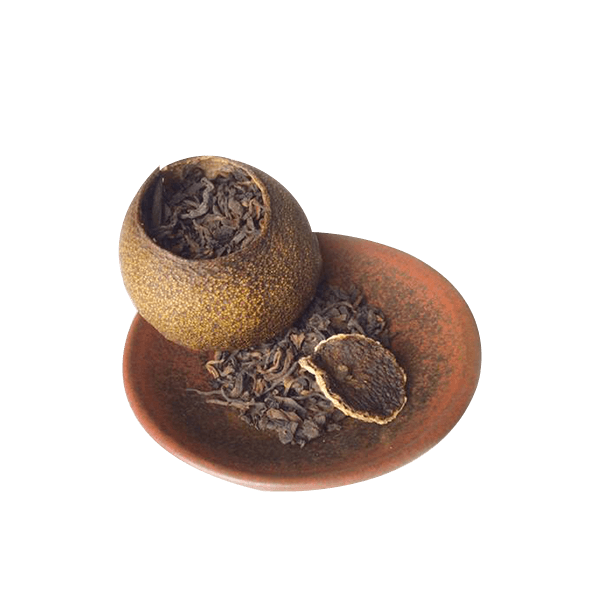 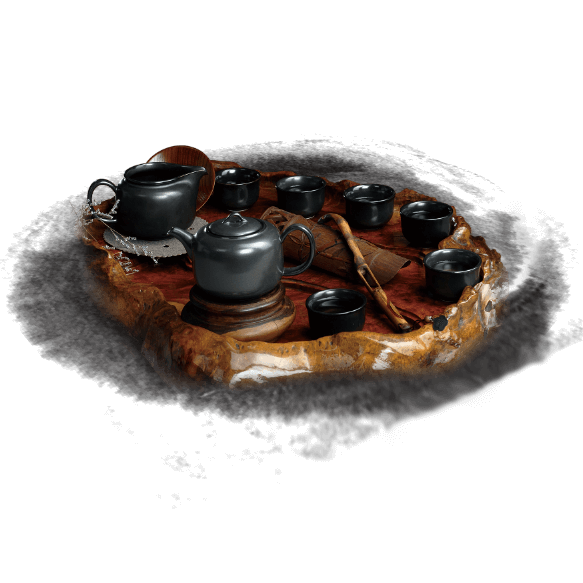 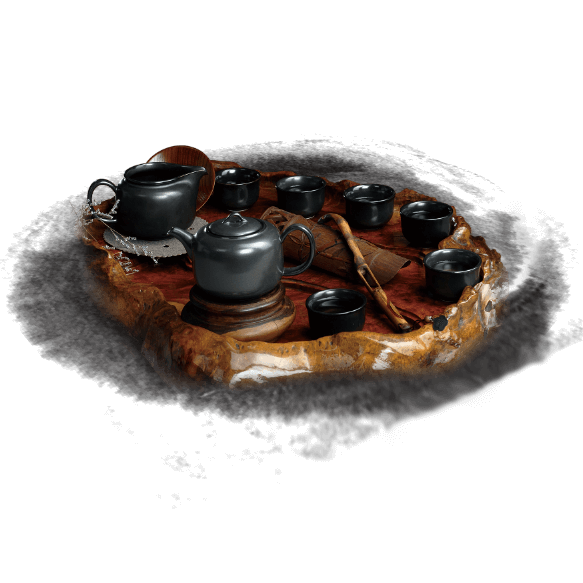 标  题
标  题
茶字的字型是
草木之中有一人，
即人在自然之中。
人非有品不能闲。
只有有品之人，
才能放下身心，
融入自然。
茶字的字型是
草木之中有一人，
即不能闲。
只有有人在自然之中。
人非有品品之人，
才能放下身心，
融入自然。
标  题
茶字的字型是
草木之中有一人，
即人在自然之中。
人非有品不能闲。
只有有品之人，
才能放下身心，
融入自然。
您的标题·您的子标题
一
二
Your content title·Your sub-title
您的标题
Your title
输入您的内容输入您的内容输入您的内容。输入您的内容输入您的内容输入您的内容
输入您的内容输入您的内容输入您的内容。输入您的内容输入您的内容输入您的内容
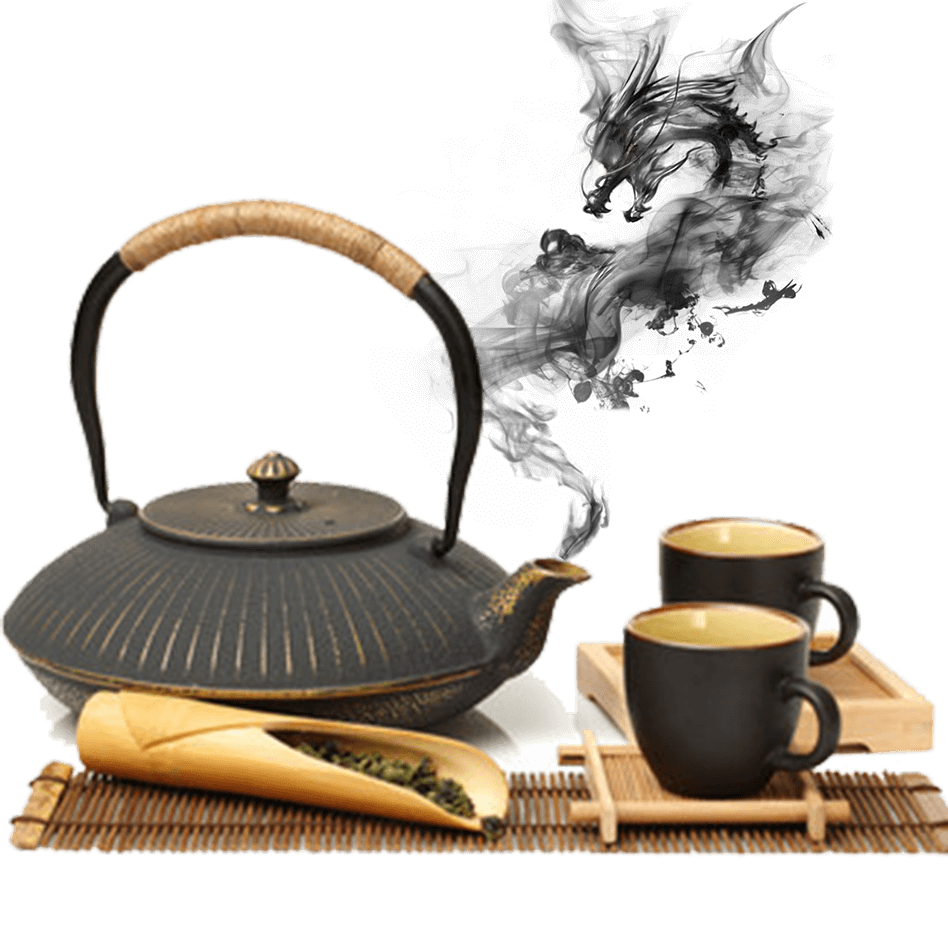 您的标题
Your title
输入您的内容输入您的内容输入您的内容。输入您的内容输入您的内容输入您的内容
输入您的内容输入您的内容输入您的内容。输入您的内容输入您的内容输入您的内容
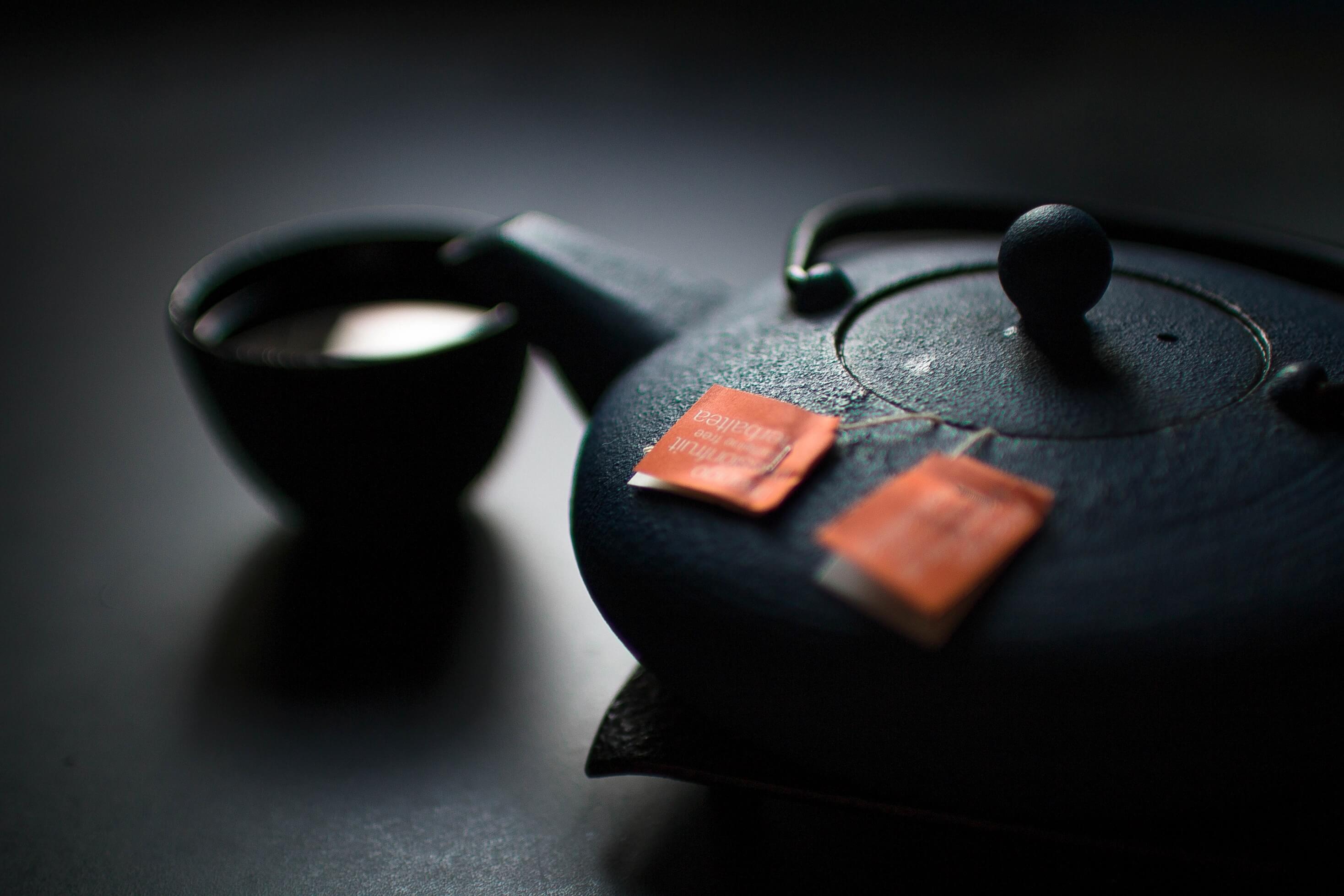 Chapter Title
贰
章节标题
章节二
用分享的心态来喝这杯茶，人间的恩恩怨怨都会像片片茶叶一样，把芳香甘美溶化到洁净的淡水中，变成有益于优化彼此身心气质的醍醐甘露，人间的正气和气就会在把盏相敬中得到落实。
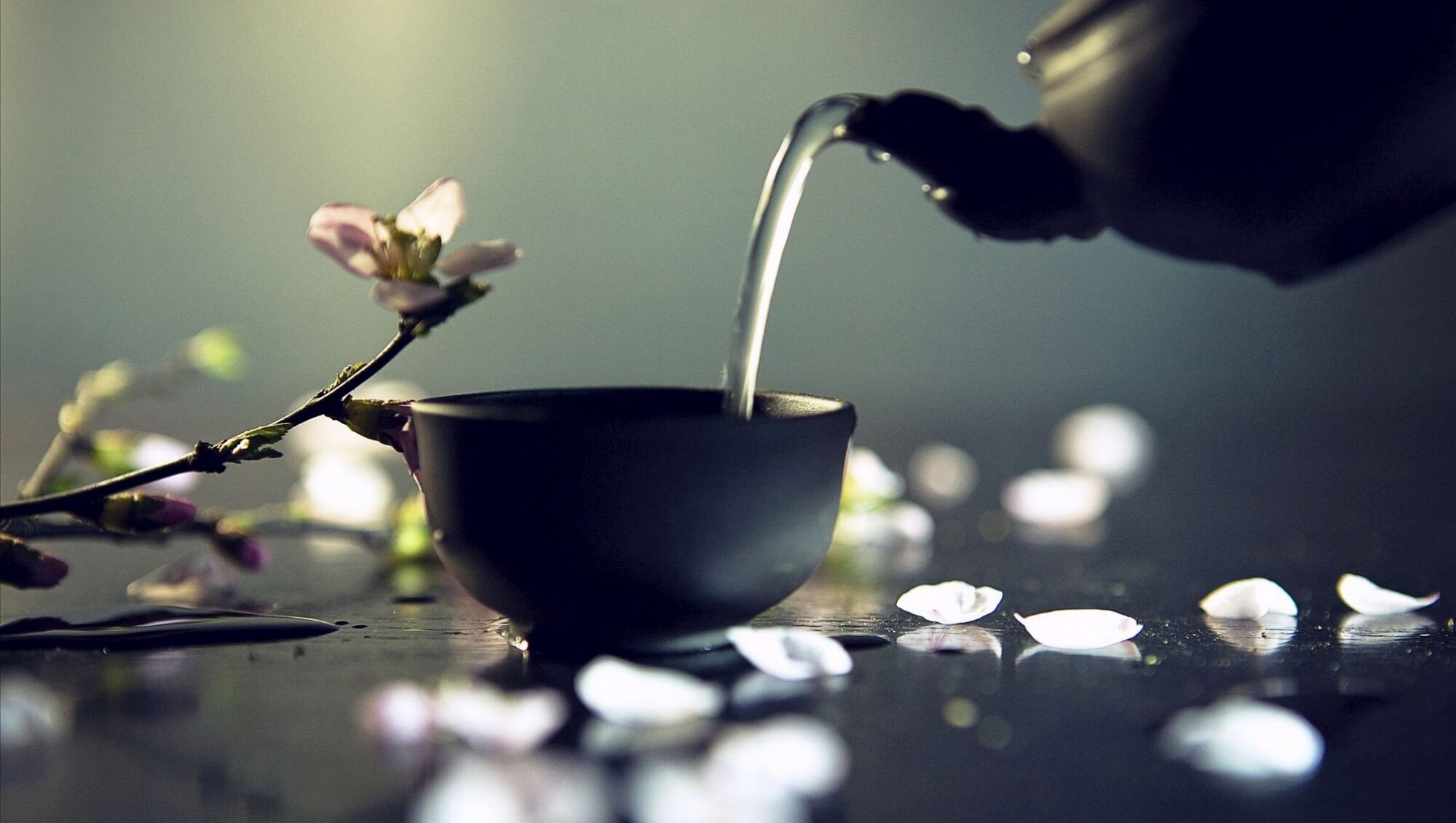 标 · 题
武夷溪边粟粒芽，前丁后蔡相宠加。争新买宠各出意，今年斗品充贡茶。吾君所乏岂此物，致养口体何陋耶？洛阳相君忠孝家，可怜亦进姚黄花。
咏 茶
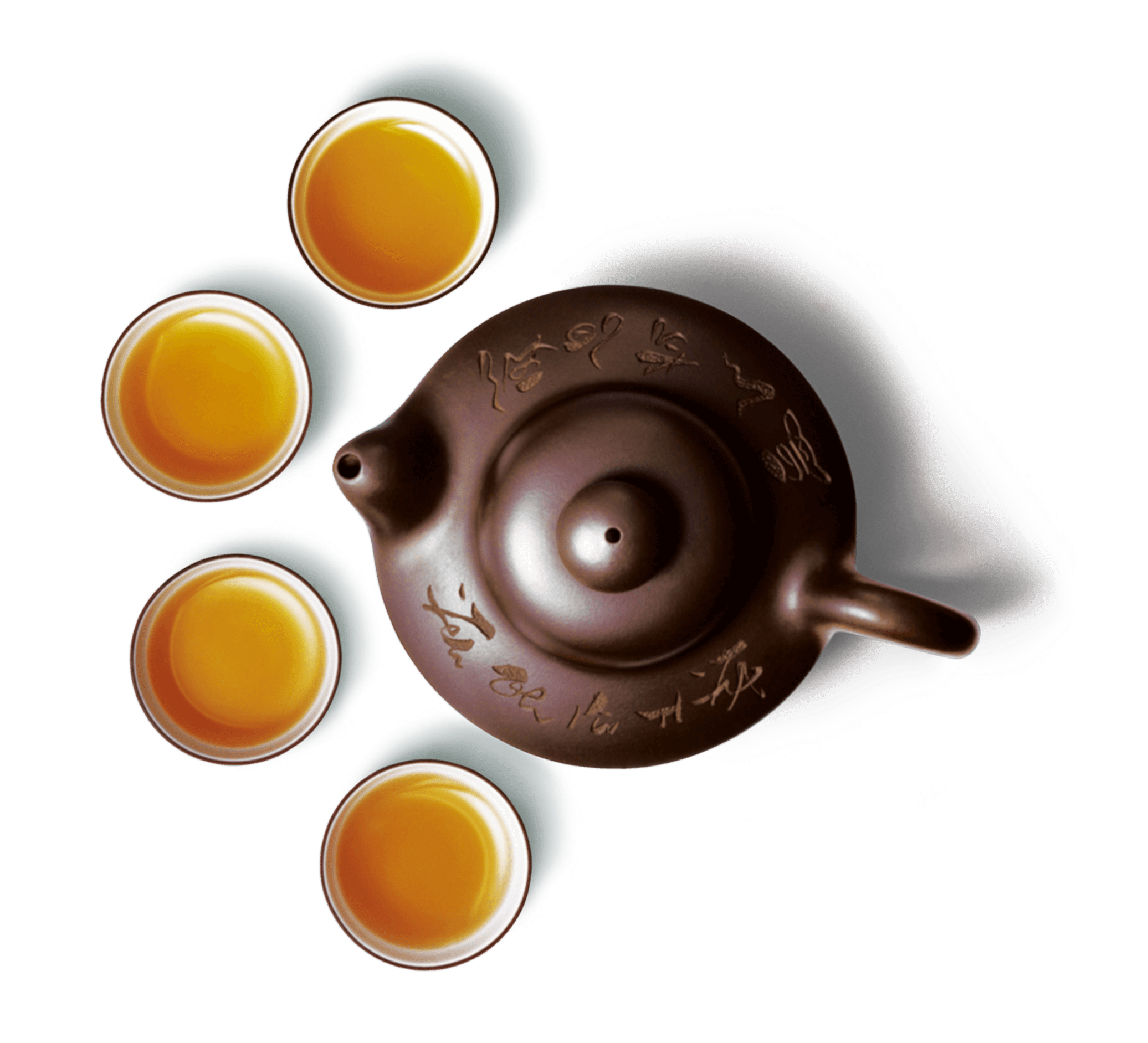 您的标题·您的子标题
一
二
三
Your content title·Your sub-title
您的标题
Your title
输入您的内容输入您的内容输入您的内容。输入您的内容输入您的内容输入您的内容
您的标题
Your title
您的标题
输入您的内容输入您的内容输入您的内容。输入您的内容输入您的内容输入您的内容
Your title
输入您的内容输入您的内容输入您的内容。输入您的内容输入您的内容输入您的内容
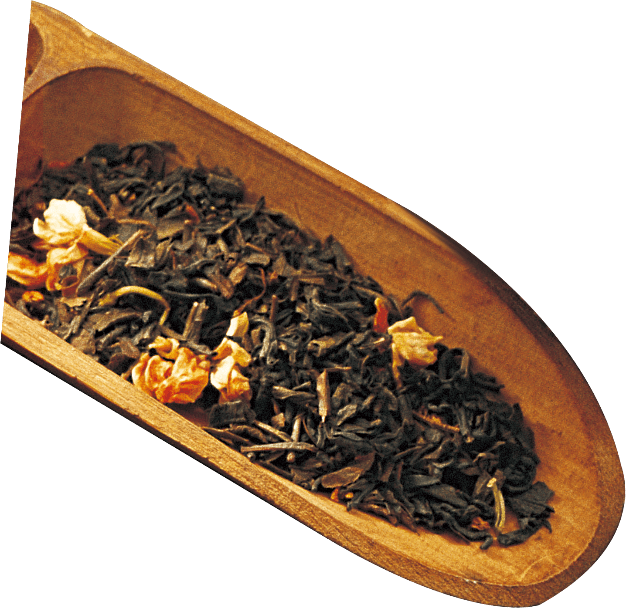 您的标题·您的子标题
Your content title·Your sub-title
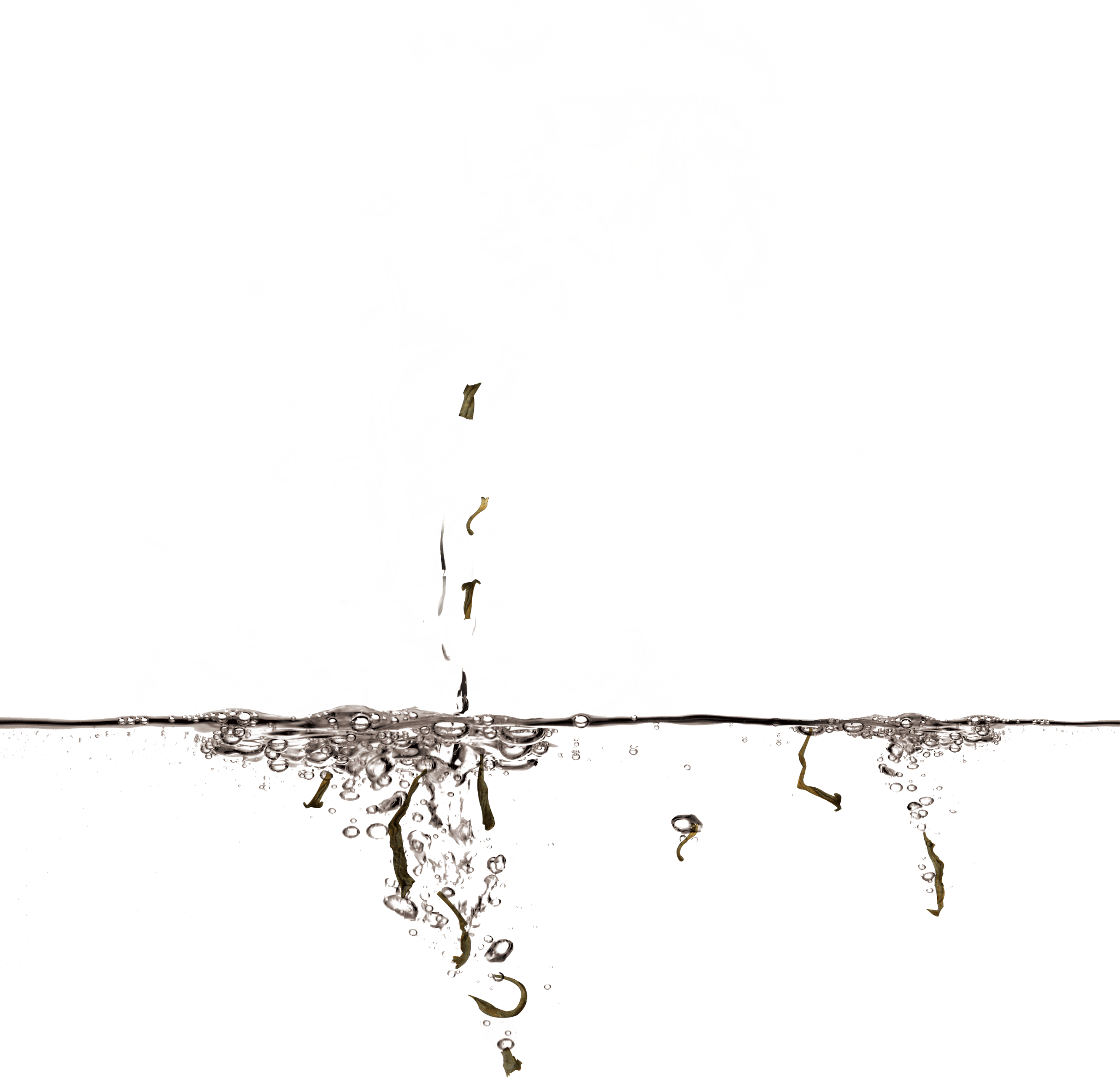 标  题
第一杯为品，第二杯为解渴。
品茗，其妙处正在于“品”。
饮酒为“醉乡”，品茶为“醒乡”。
从“醉乡”中觉醒过来，
进入清纯的“醒乡”，
才能体验人生，品味人生。
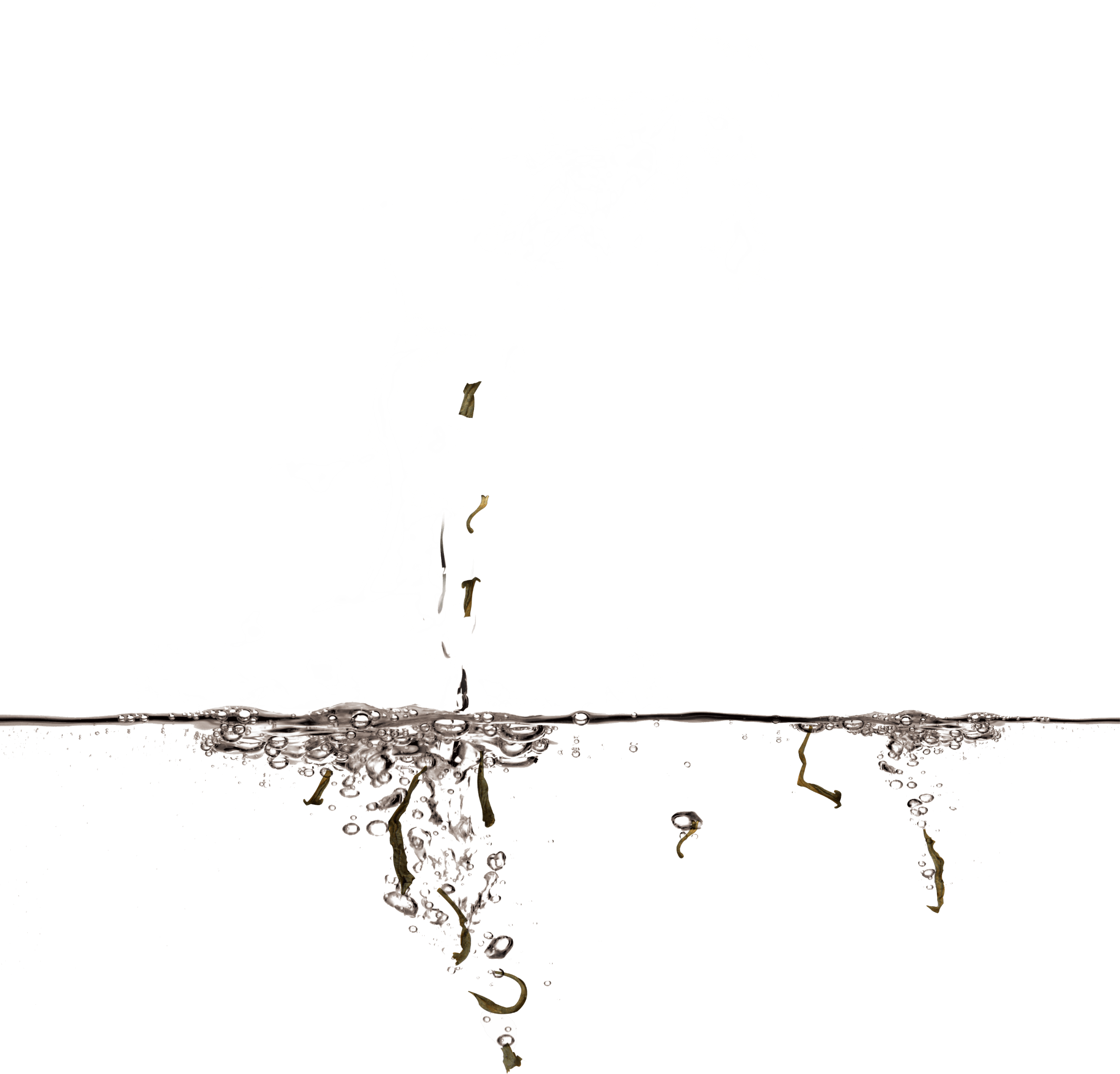 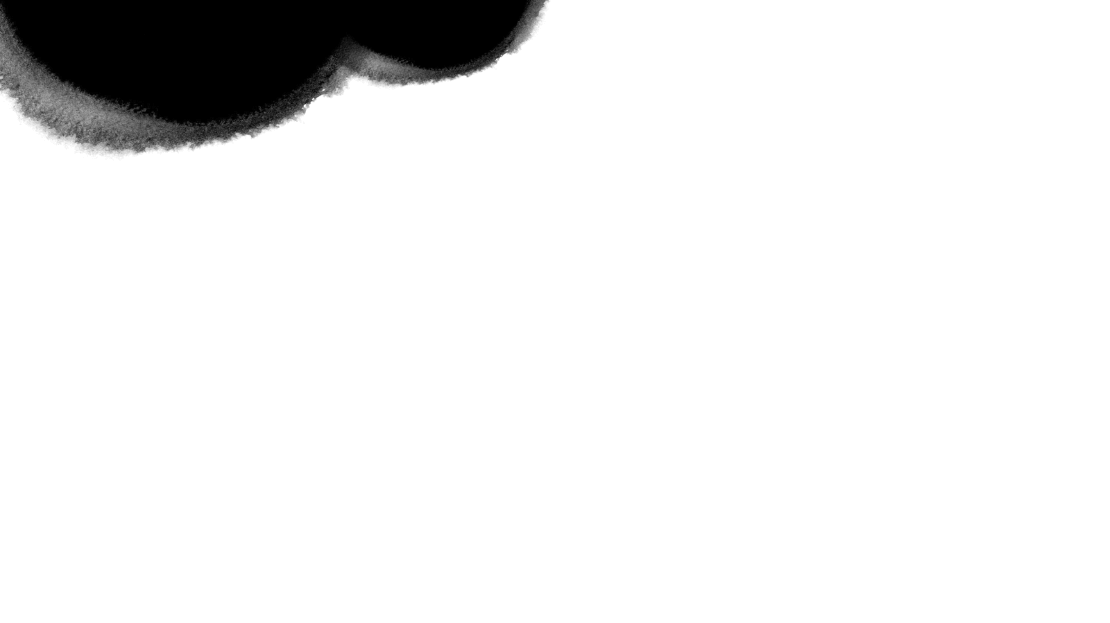 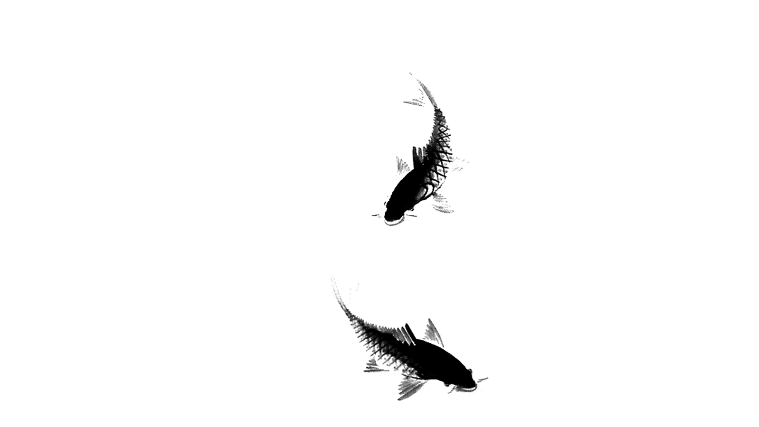 您的标题·您的子标题
一
二
三
四
Your content title·Your sub-title
输入您的内容输入您的内容，输入您的内容输入您的内容输入您的内容。
Your content title·Your sub-title
您的子标题
输入您的内容输入您的内容，输入您的内容输入您的内容输入您的内容。
Your content title·Your sub-title
您的子标题
输入您的内容输入您的内容，输入您的内容输入您的内容输入您的内容。
Your content title·Your sub-title
您的子标题
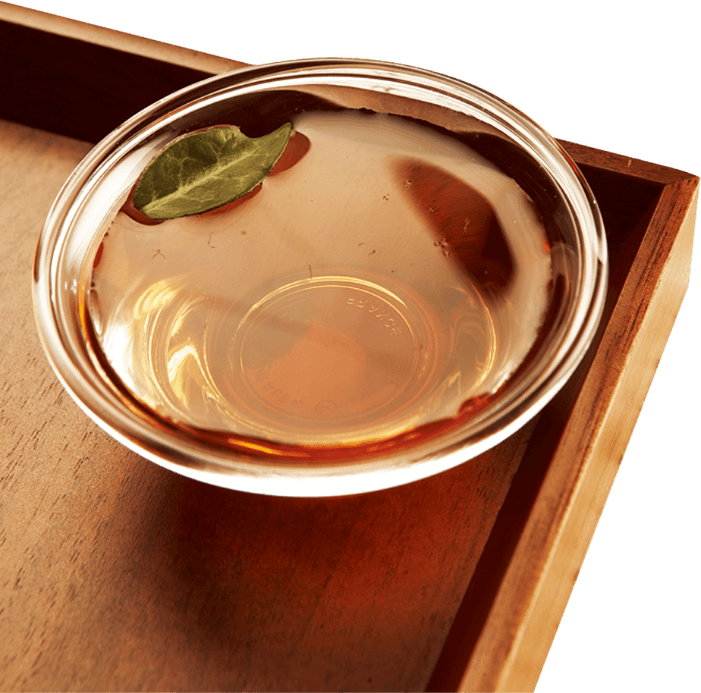 输入您的内容输入您的内容，输入您的内容输入您的内容输入您的内容。
Your content title·Your sub-title
您的子标题
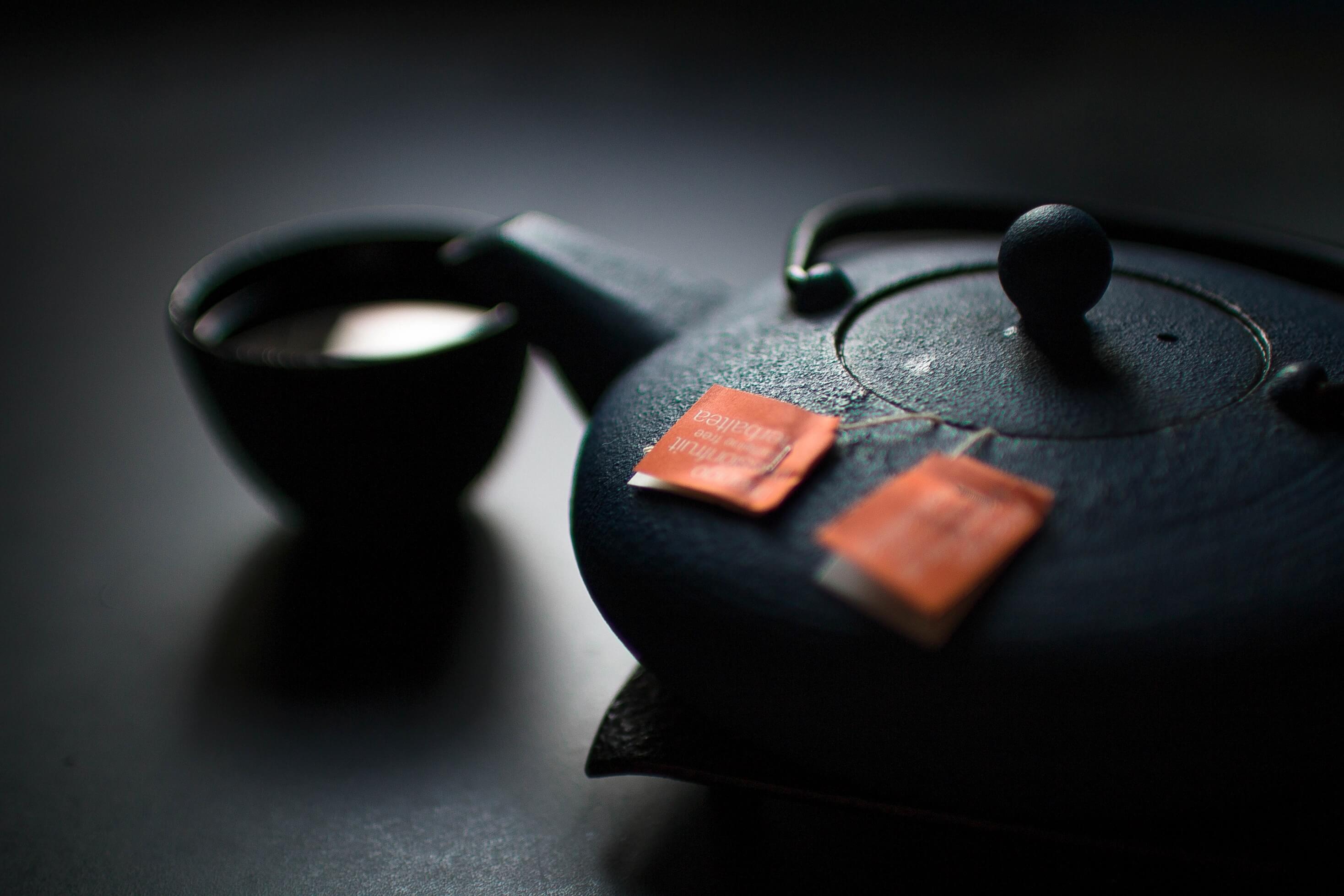 Chapter Title
叁
章节标题
章节三
用分享的心态来喝这杯茶，培养我们推己及人的仁爱胸怀，想到人间还有诸多苦痛，想到社会还有种种缺陷，每个人都有责任把爱奉献给对方，少一点私欲，多一分公心；少一点冷漠，多一份爱。
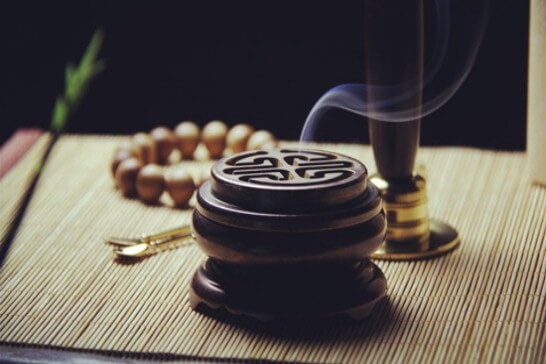 标 · 题
武夷溪边粟粒芽，前丁后蔡相宠加。争新买宠各出意，今年斗品充贡茶。吾君所乏岂此物，致养口体何陋耶？洛阳相君忠孝家，可怜亦进姚黄花。
咏 茶
您的标题·您的子标题
Your content title·Your sub-title
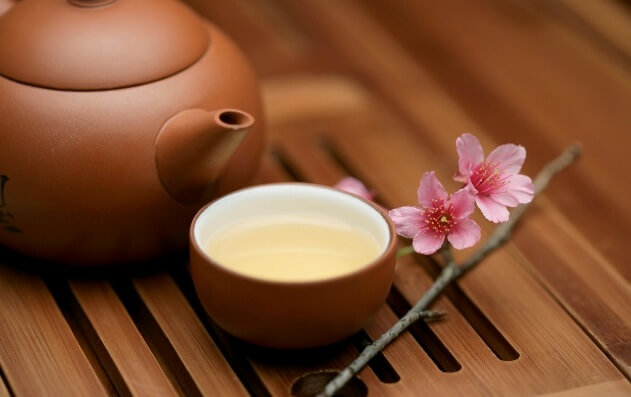 您的标题
Your title
输入您的内容输入您的内容输入您的内容。输入您的内容输入您的内容输入您的内容，输入您的内容输入您的内容输入您的内容。输入您的内容输入您的内容输入您的内容。
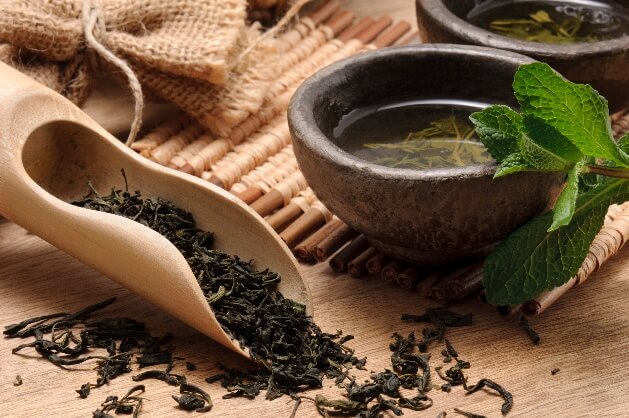 您的标题
Your title
输入您的内容输入您的内容输入您的内容。输入您的内容输入您的内容输入您的内容，输入您的内容输入您的内容输入您的内容。输入您的内容输入您的内容输入您的内容。
您的标题·您的子标题
Your content title·Your sub-title
Subtitle here
您的标题
59%
Your title
输入您的内容输入您的内容输入您的内容。输入您的内容输入您的内容输入您的内容
Subtitle here
49%
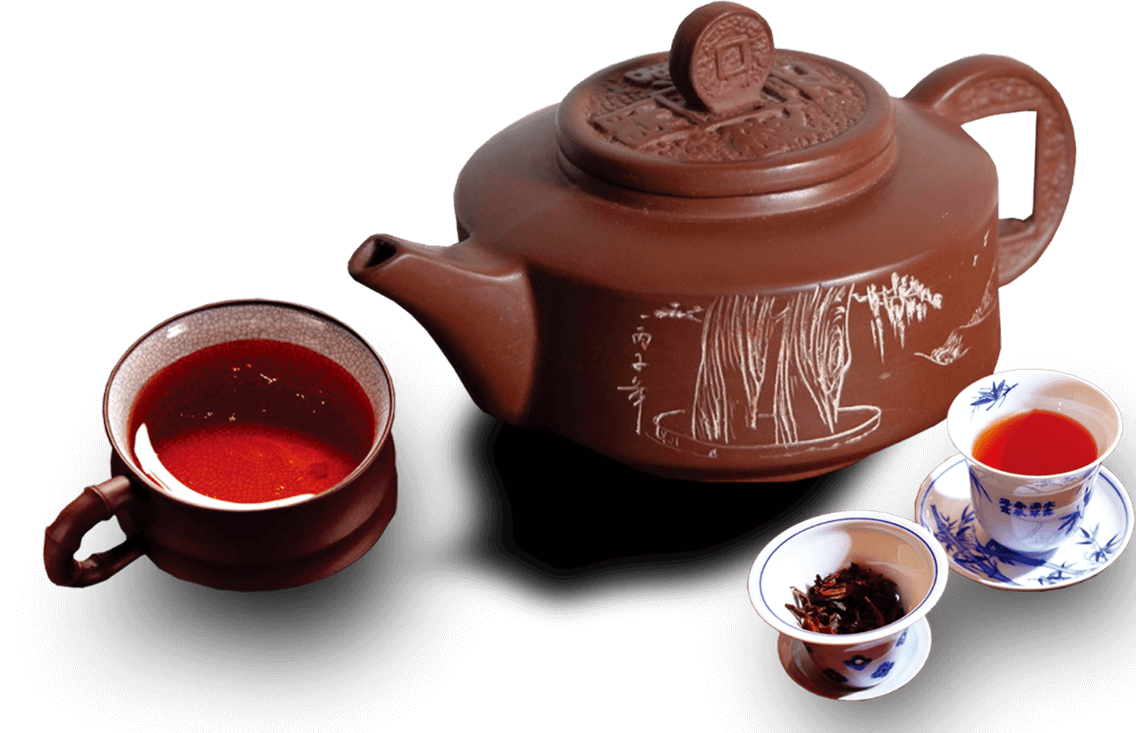 Subtitle here
99%
Subtitle here
39%
您的标题·您的子标题
一
二
Your content title·Your sub-title
Your content title·Your sub-title
您的子标题
Your content title·Your sub-title
您的子标题
输入您的内容输入您的内容输入您的内容输入您的内容输入您的内容输入您的内容输入您的内容输入您的内容输入您的内容。

输入您的内容输入您的内容，输入您的内容输入您的内容输入您的内容。
输入您的内容输入您的内容输入您的内容输入您的内容输入您的内容输入您的内容输入您的内容输入您的内容输入您的内容。

输入您的内容输入您的内容，输入您的内容输入您的内容输入您的内容。
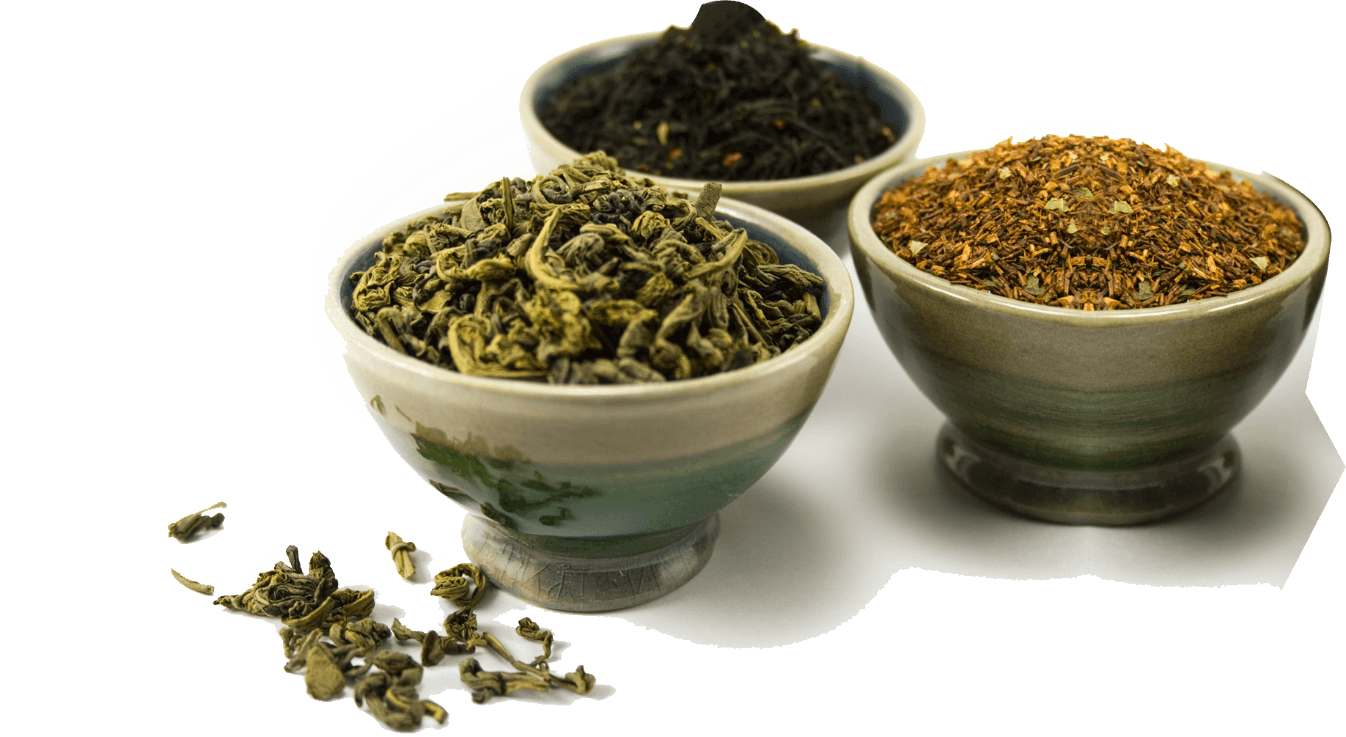 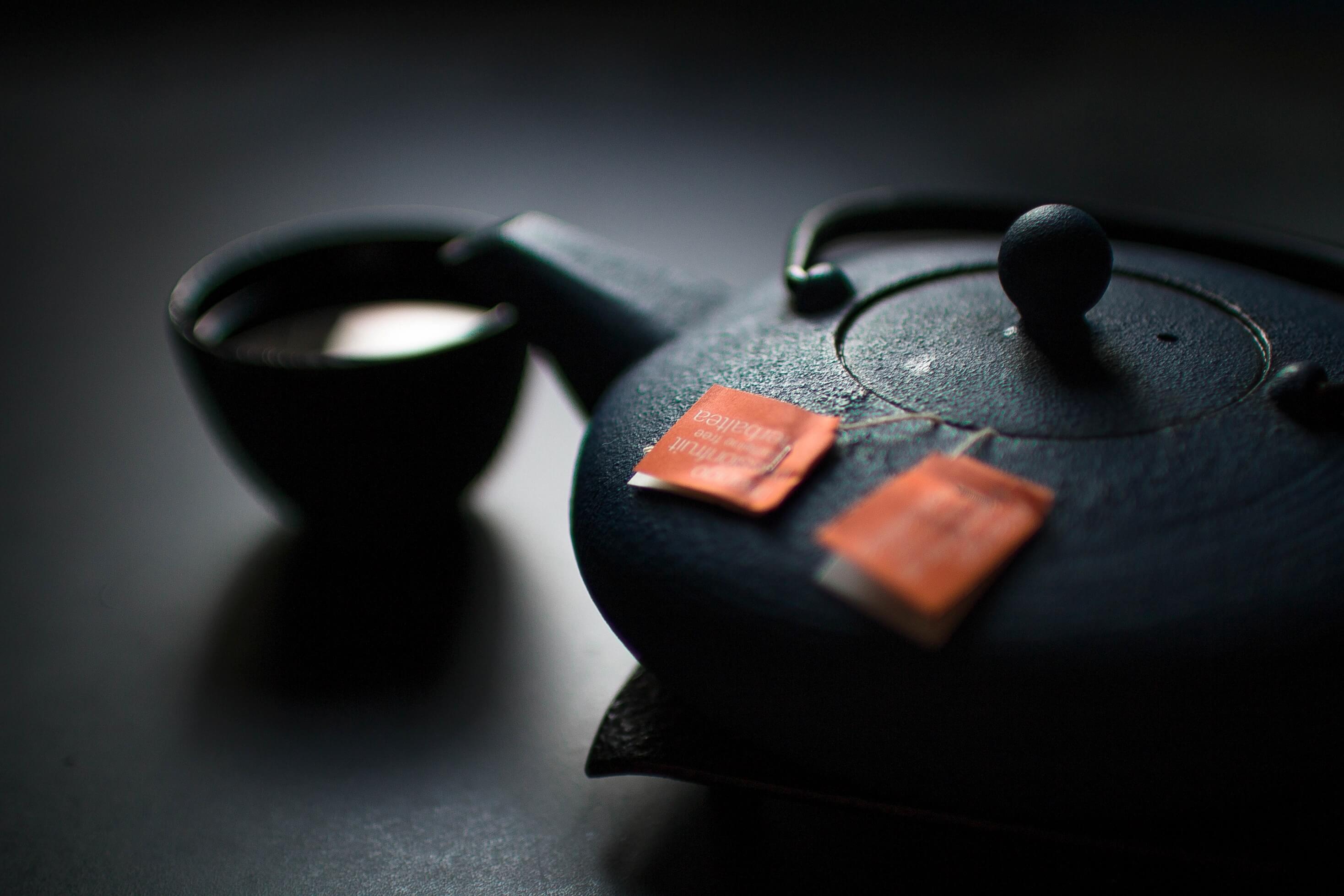 Chapter Title
肆
章节标题
章节四
用结缘的心态来喝这杯茶，以茶汤的至味，同所有人结茶缘，结善缘，结法缘，结佛缘，让法的智慧，佛的慈悲，茶的香洁，善的和谐，净化人生，祥和社会。
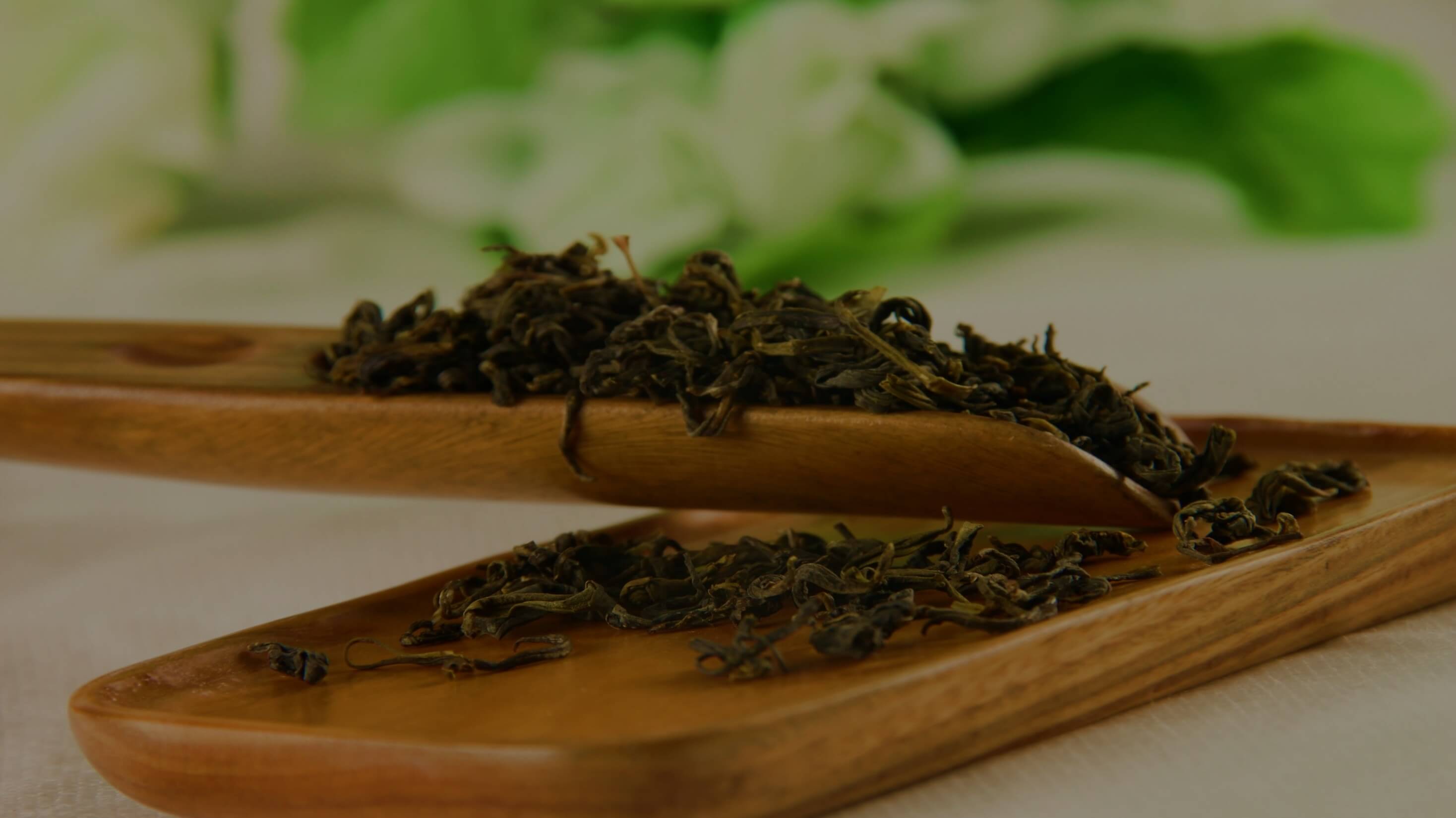 标 · 题
武夷溪边粟粒芽，前丁后蔡相宠加。争新买宠各出意，今年斗品充贡茶。吾君所乏岂此物，致养口体何陋耶？洛阳相君忠孝家，可怜亦进姚黄花。
咏 茶
您的标题·您的子标题
Your content title·Your sub-title
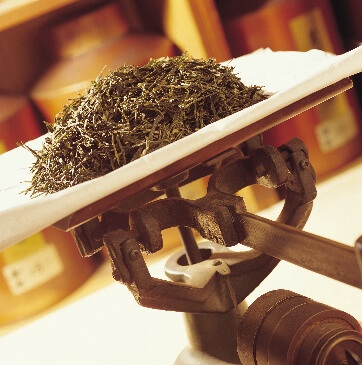 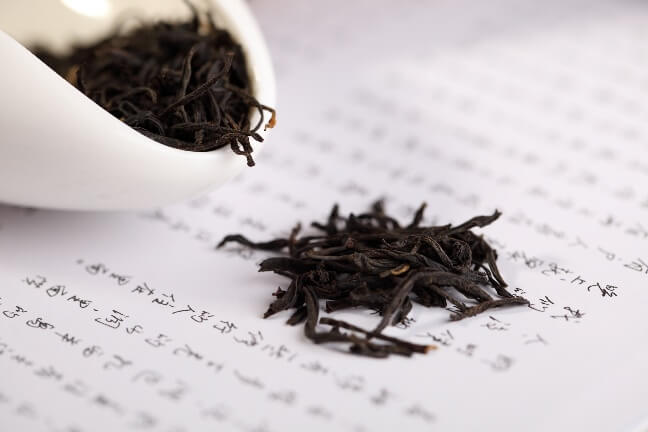 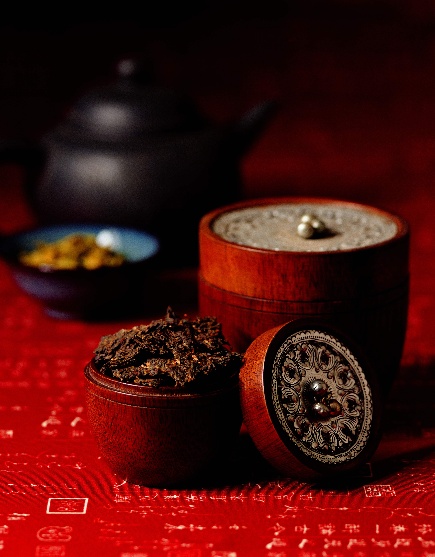 输入您的内容输入您的内容，输入您的内容输入您的内容输入您的内容。
Your content title·Your sub-title
输入您的内容输入您的内容，输入您的内容输入您的内容输入您的内容。
Your content title·Your sub-title
输入您的内容输入您的内容，输入您的内容输入您的内容输入您的内容。
Your content title·Your sub-title
您的子标题
您的子标题
您的子标题
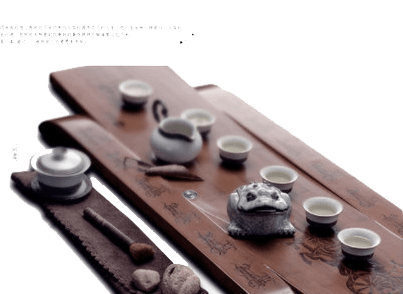 您的标题·您的子标题
Your content title·Your sub-title
您的标题
您的标题
Your title
Your title
输入您的内容输入您的内容输入您的内容。输入您的内容输入您的内容输入您的内容
输入您的内容输入您的内容输入您的内容。输入您的内容输入您的内容输入您的内容
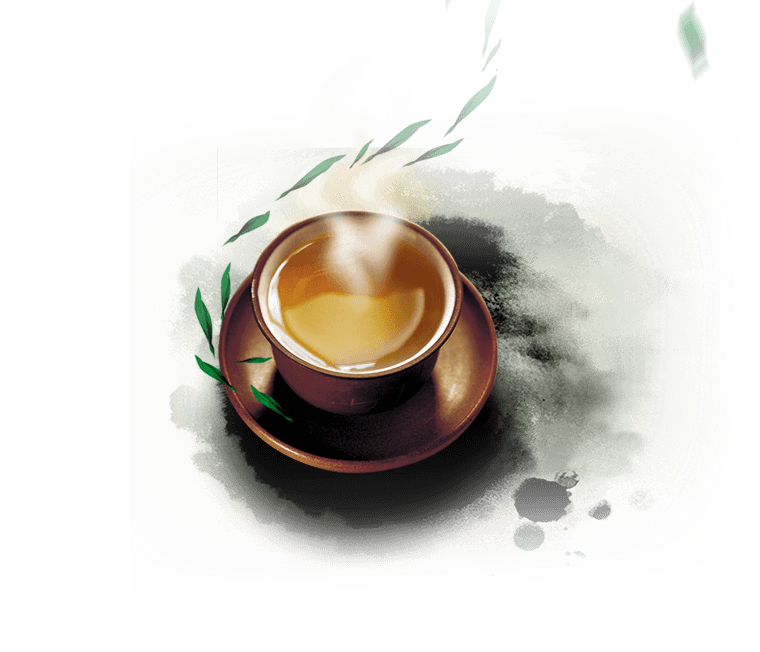 您的标题
Your title
您的标题
输入您的内容输入您的内容输入您的内容。输入您的内容输入您的内容输入您的内容
Your title
输入您的内容输入您的内容输入您的内容。输入您的内容输入您的内容输入您的内容
您的标题·您的子标题
Your content title·Your sub-title
标题文本预设
标题文本预设
标题文本预设
标题文本预设
此部分内容作为文字排版占位显示 （建议使用主题字体）
此部分内容作为文字排版占位显示 （建议使用主题字体）
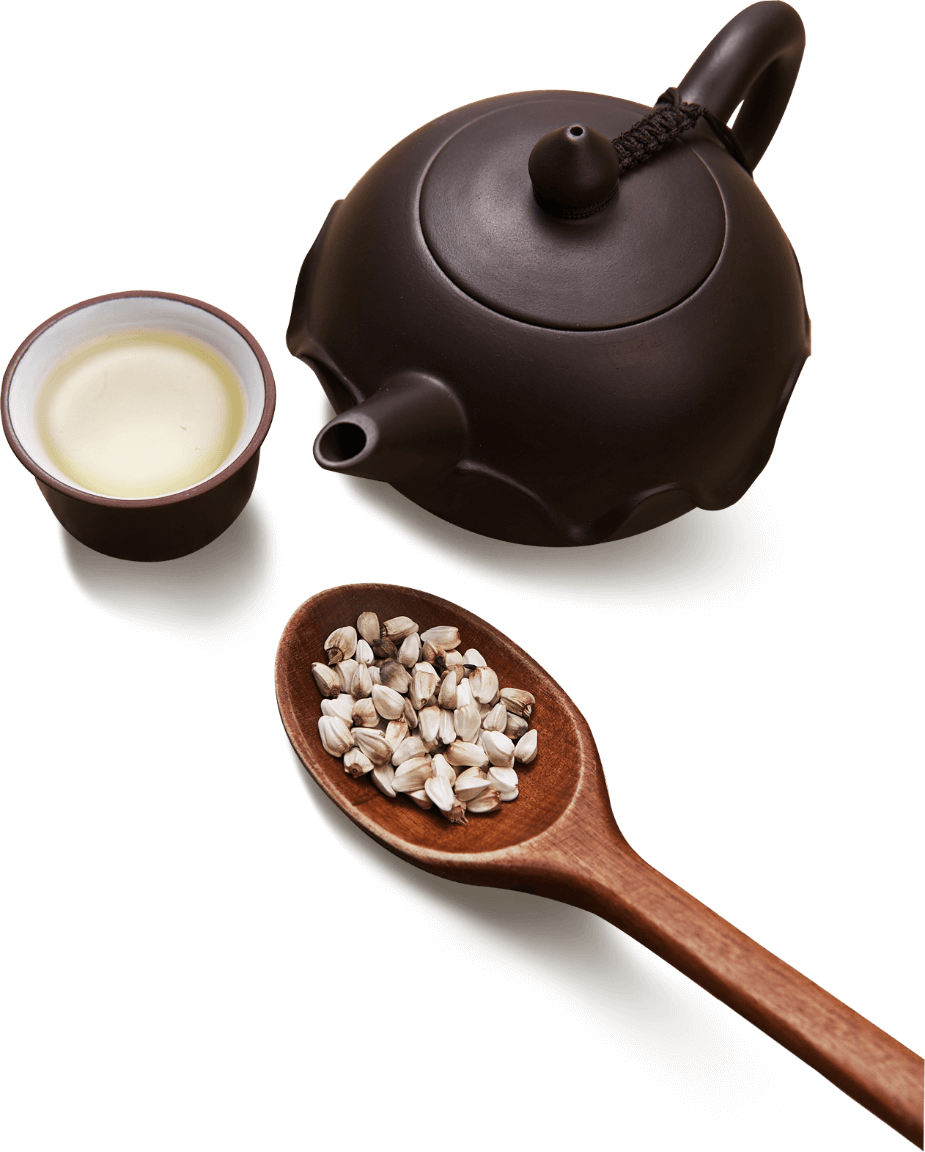 此部分内容作为文字排版占位显示 （建议使用主题字体）
此部分内容作为文字排版占位显示 （建议使用主题字体）
您的标题·您的子标题
Your content title·Your sub-title
Your content title·Your sub-title
您的子标题
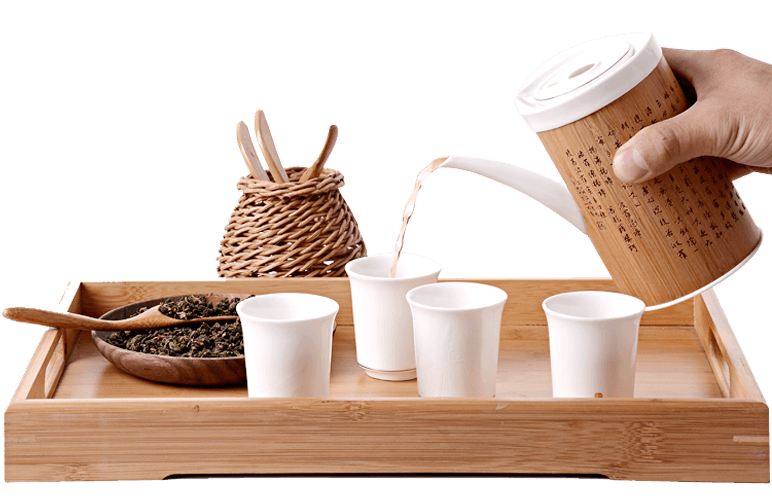 输入您的内容输入您的内容输入您的内容输入您的内容输入您的内容输入您的内容输入您的内容输入您的内容输入您的内容。

输入您的内容输入您的内容，输入您的内容输入您的内容输入您的内容。
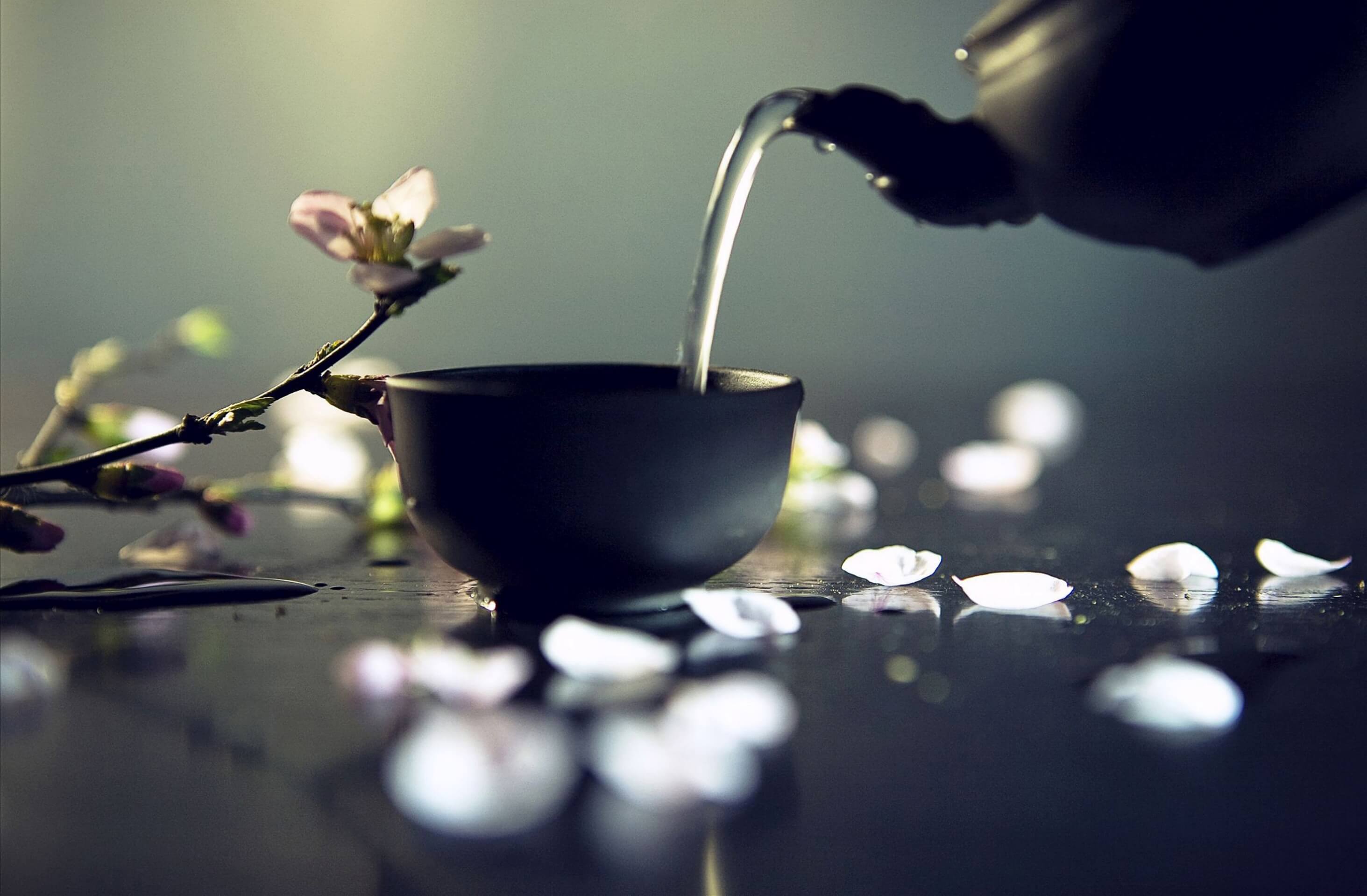 谢谢观看
Thank  you
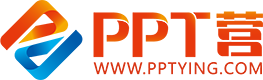 10000+套精品PPT模板全部免费下载
PPT营
www.pptying.com
[Speaker Notes: 模板来自于 https://www.pptying.com    【PPT营】]